Rainelle, Flood Risk Summary
     The information below includes estimates derived from the BLRA as of Nov 2022.
     The demographic information is based on the Census Bureau’s American Community Survey (ACS) 5-year estimates of 2017.
Hazard
Federally Declared Flood Disasters in Greenbrier County since 1989: 9
Statewide County Median: 12
Ratio of aSFHA to Community Area: 9.2%
Incorporated Community Median: 10.2%
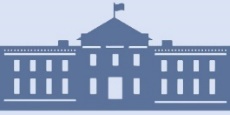 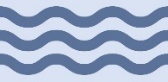 Physical
Human
Exposure
Total Buildings in High-Risk Floodplains: 338
Incorporated Community Median: 59
Estimated Population 
    Residing in High-Risk 
    Floodplains: 582
Incorporated Community Median: 114
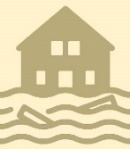 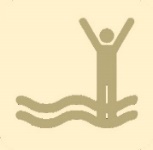 Total Building Value in Floodplains: $16,120K
Incorporated Community Median: $6,417K
Newly Mapped in Structures: 329

Newly Mapped out Structures: 0
Estimated Population Displaced by Flooding: 
492
Incorporated Community Median: 56
Total Estimated Building Loss: $997K
Incorporated Community Median: $240K
Total At-Risk Residential Structures: 251
Incorporated Community Median: 44
Estimated Population in Need of Short-Term Shelters: 123
Incorporated Community Median: 12
Vulnerability
Mobile Homes 
in Floodplains: 14
Incorporated Community Median: 5
Critical Buildings in Floodplains (Essential Facilities and Non-Historical Community Assets): 8
Incorporated Community Median: 3
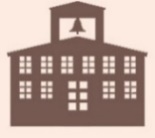 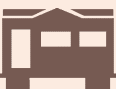 Renters Ratio 
in Floodplains: 39%
Incorporated Community Med.: 35%
Social Vulnerability Index (SVI) 
of Greenbrier County: 0.55
Statewide County Median: 0.48
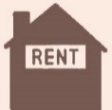 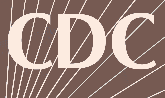